Blueprint pt chike Since 1964
Noverdi Putra
Identifikasi Masalah, Action Plan & Hambatan
SDM wanita dengan range umur 16-22 tahun
Mutu Sepatu  ditingkatkan
Market need based on country
Hubungan antara Chike dan kontraktor di Indonesia cukup dekat.
Action Plan: Review atas kinerja 4 Kontraktor 
Hambatan: Kedekatan dengan 4 Kontraktor
Action Plan: Review SDM, rekrut SDM pria 
Hambatan: culture SDM
Action Plan:  Review Quality Control Hambatan: Kulitas mesin produksi
Action Plan: Kajian kebutuhan pasar 
Hambatan: Culcure
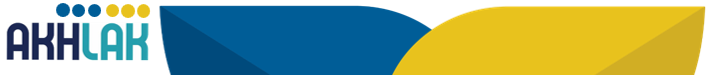 Bauran Pemasaran
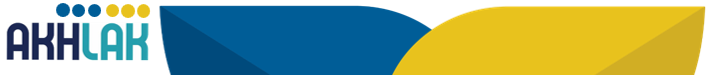 Next Plan and Market Plan
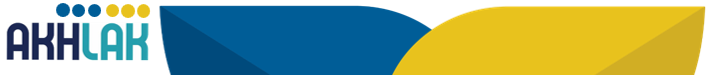